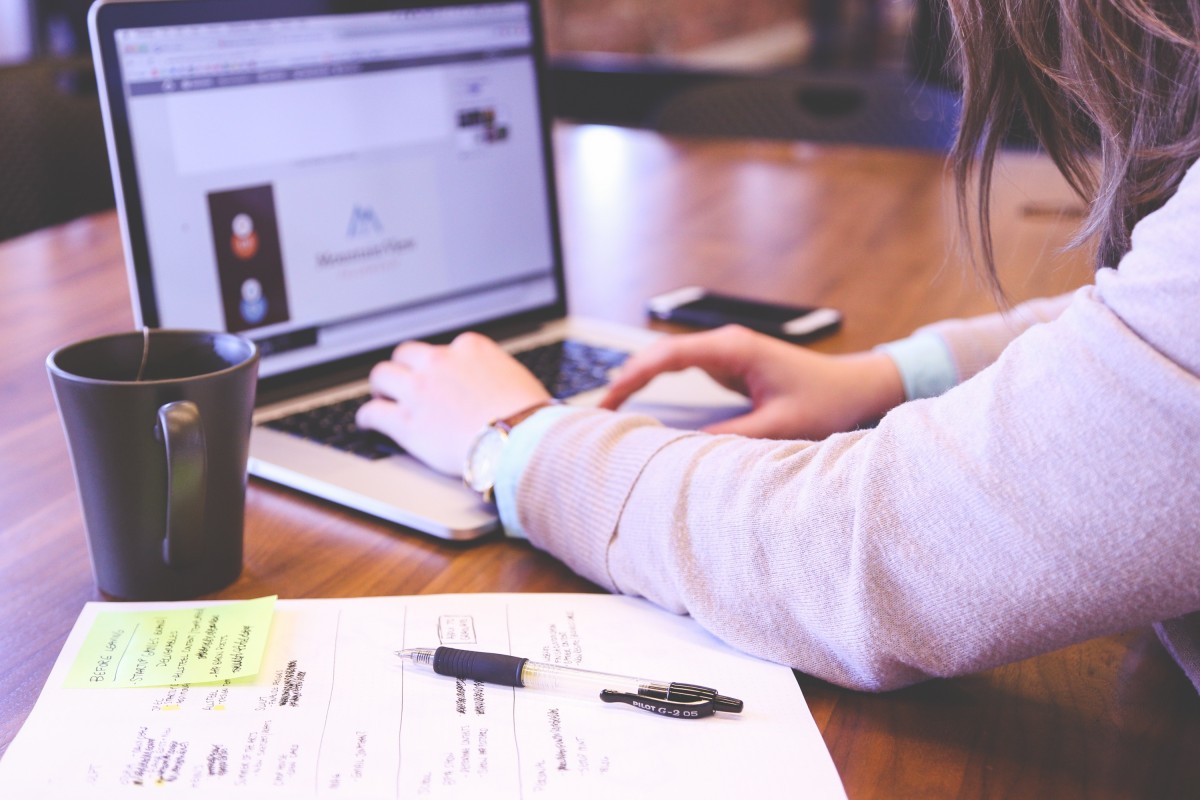 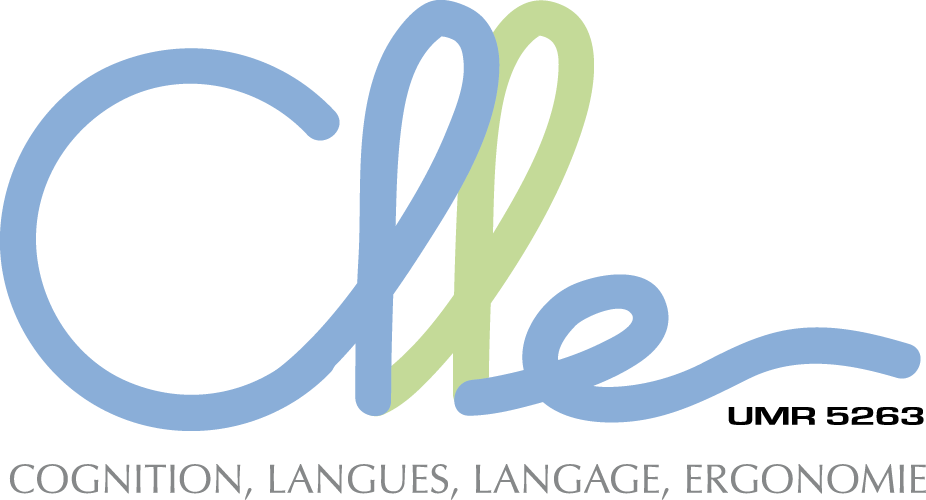 Guide du 
doctorant 2021/2022
1
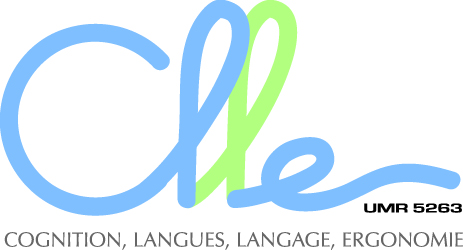 Bienvenue au laboratoire
Franck Amadieu
Directeur d’unité
Valérie Tartas
Directrice adjointe
Anne Przewozny
Directrice adjointe
Vous êtes inscrit comme doctorant sous la direction d'un membre du laboratoire où vous avez été accepté sur candidature, désormais vous faites partie de CLLE. Vous trouverez dans ce livret, une compilation d'informations pratiques pour vous aider à trouver votre place dans ce nouvel environnement, à en tirer le meilleur parti mais aussi à en devenir acteur.
Le laboratoire CLLE (Cognition, Langues, Langage, Ergonomie) est une UMR CNRS créée en janvier 2007 et principalement hébergée sur le site de l’Université Toulouse Jean Jaurès.  
Le laboratoire fait partie de l’Institut des Sciences Humaines et Sociales du CNRS et est rattaché principalement à la section 34 du CNRS (Sciences du Langage) et de façon secondaire à la section 26 du CNRS (Cognition, Cerveau, Comportement) de l’Institut des Sciences Biologiques du CNRS. 
CLLE est donc une unité de recherche pluridisciplinaire relevant des Sciences Cognitives : les travaux qui y sont menés couvrent les champs, à périmètre plus ou moins large, de la linguistique, de la psychologie, de l’informatique, de la philosophie, de l’éducation et des neurosciences.
Le laboratoire est structuré en 3 équipes depuis janvier 2021 :
Processus langagiers et cognitifs
Cognition en situations complexes
Langues et langage
Organisation
Responsables :
Céline Lemercier 
Valérie Le Floch
Responsables :
Fabio Montermini
Nathalie Huet
Responsables :
Anne Dagnac 
Claudine Garcia Debanc
Quelques chiffres
 220 membres dont 40 % de doctorants 50 % de thèses financées
 80 contrats de recherche publics ou privés en cours
 2 sites : Université Jean Jaurès et Bordeaux Montaigne
Contacts scientifiques CLLE
3
Responsables d’équipes

 	Processus Langagiers et Cognitifs (PLC)
		Fabio Montermini				Nathalie Huet		
	 fabio.montermini@univ-tlse2.fr	 nathalie.huet@univ-tlse2.fr

					
 	Cognition en situation complexe (CSC)
		Céline Lemercier				Valérie Le Floch 
	 celine.lemercier@univ-tlse2.fr 	  valerie.le-floch@univ-tlse2.fr


 	Langue et Langages (LL)
		Anne Dagnac					Claudine Garcia-Debanc		
	 anne.dagnac@univ-tlse2.fr		 claudine.garcia-debanc@univ-tlse2.fr
Direction


  Directeur d’unité 
		Franck Amadieu		
	 franck.amadieu@univ-tlse2.fr	
 
  Directions adjointes
		Anne Przewozny 
	 anne.przewozny@univ-tlse2.fr

		Valérie Tartas 			
	 valerie.tartas@univ-tlse2.fr
 	Les locaux CLLE sont répartis du 4e au 6e étage de la 			Maison de la Recherche.
	Ils sont accessibles de 7h30 à 19h30 du lundi au samedi.
	Un poste de travail vous sera attribué en début d’année.

	 	Le laboratoire dispose d’un règlement intérieur qui 	présente les règles générales internes d’organisation de 	l’activité de l’unité et plus spécifiquement : 

  son organisation, 
  les règles générales et permanentes relatives au temps 
de travail (horaires, congés pour les doctorants financés), à l’utilisation des locaux et du matériel, 
  la règlementation en matière de santé et de sécurité au 	travail, 
 la réglementation en matière de sécurité de l’information et des systèmes d’information, 
  la réglementation en matière de gestion. 

	Le règlement intérieur est affiché au laboratoire au niveau 
	de l’espace de convivialité et consultable sur le site web du 	laboratoire.
Vie pratique
4
 	Dès votre arrivée, complétez rapidement la fiche de 	renseignements RESEDA, 
 
Les éléments collectés vous donneront accès : 

aux plateformes et portails CNRS qui vous permettront d’organiser vos missions, de faire des recherches bibliographiques, de poser des congés, …

à l’accès « intranet » du site web du laboratoire où vous pourrez consulter les comptes rendus des instances CLLE

aux listes de diffusion du laboratoire

à la plateforme KSup pour construire votre page personnelle qui est visible sur le site web du laboratoire et l’annuaire de l’UT2J
Informations à votre disposition :

Présentation du laboratoire et de ses membres

Actualité scientifiques (colloques, séminaires, agenda des réunions, publication, soutenances des thèses et des HDR)

Appuis à la recherche (administratif, technique et ingénierie)

Plateau technique et recherche linguistique

Accès au portail HAL (archives ouvertes)

Archives CLLE
Procédures, formulaires administratifs 
				et financiers disponibles en ligne


 Achats	Je commande sur crédits CNRS	Je commande sur crédits UT2J

 Missions	Je pars en mission sur crédits CNRS	Je pars en mission sur crédits UT2J

Thèse & HDR	Préparer sa soutenance	Organiser le déplacement des membres du jury

 Recrutements	Je recrute sur crédits CNRS (Stagiaire rémunéré, 	CDD < 3 mois)	Je recrute sur crédits CNRS (CDD > 3 mois)	Je recrute sur crédits UT2J (stagiaire rémunéré, CDD)

 Stages non rémunérés	J'accueille un étudiant UT2J	J'accueille un étudiant non UT2J


	  Toute demande doit être visée par le directeur de thèse
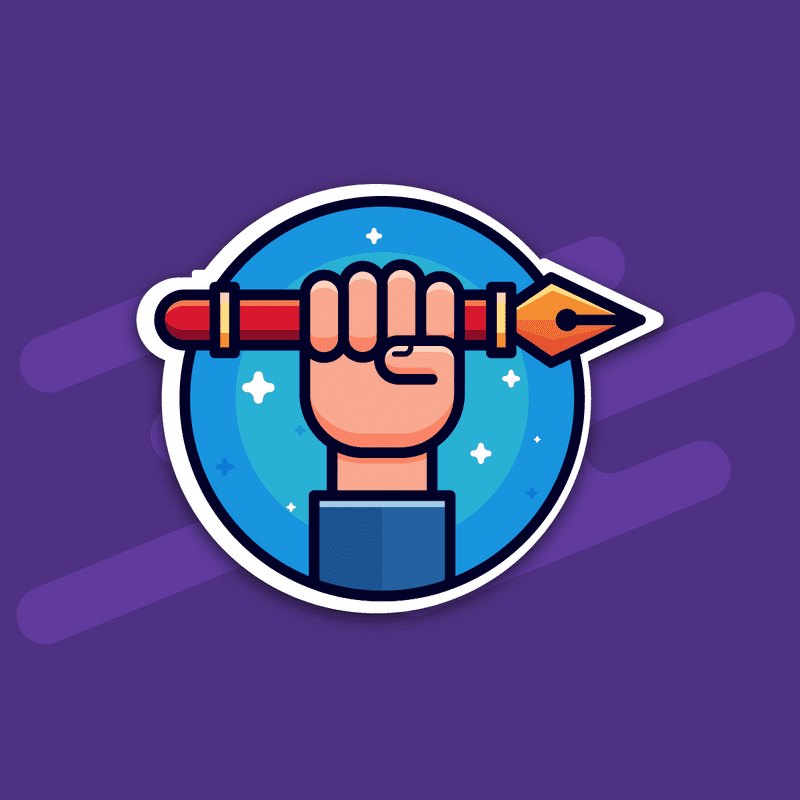 Les informations relatives à votre univers professionnel sont disponibles sur le 
site web CLLE, n’hésitez pas à le consulter
 
http://clle.univ-tlse2.fr/
5
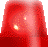 Pôles administratifs CLLEMerci de prendre contact avec les collègues concernés en fonction de la demande
6
Pôle gestion administrative et financière

 Responsable & en charge des contrats
Laurence Lamy			
Bureau C 449 laurence.lamy@univ-tlse2.fr	
 05 61 50 36 02

 Dépenses-Commandes
Nathalie Moulic			
Bureau C 449 nathalie.moulic@univ-tlse2.fr	
 05 61 50 36 07

 Missions
Isabelle Boutonnet
Bureau C 453 isabelle.boutonnet@univ-tlse2.fr 
 05 61 50 35 22
Assistante de communication
Assistante de direction 
Nathalie Tullio 			
Bureau C 531 nathalie.tullio@univ-tlse2.fr	
 05 61 50 35 34
 
Accompagnement de projets & Valorisation
Recrutements CDD sur projets de recherche
Anne-Sophie Campo-Lefay 
Bureau C 524 anne-sophie.campo@univ-tlse2.fr
05 61 50 39 71

Gestion informatique
Bruno Chenu 			
Bureau C 445 bruno.chenu@univ-tlse2.fr	
 05 61 50 36 11
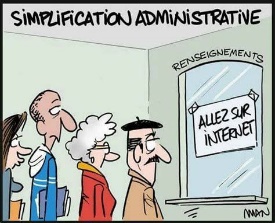 Vous allez soutenir votre thèse ?
7
Ecole doctorale CLESCO

Delphine Rouquet
Bureau 152 bis
05 61 50 49 16
 edclesco@univ-tlse2.fr
https://clesco.univ-tlse2.fr
Dire
Dire
Individuellement ou avec votre directeur de thèse, vous avez des formalités à accomplir auprès de votre école doctorale et du laboratoire. 
Préparer sa soutenance est un processus long (environ 3 mois)
 il faut donc …


         	ANTICIPER !
Directeur de thèse
Doctorant
Doctorant
Ecole doctorale

- Préparation jury de thèse

- Validation des heures de formation
- Réservation de la salle de soutenance
- Procédure ADUM
Laboratoire CLLE

Assistante de communication & de direction	 
Nathalie Tullio
Bureau C531
05 61 50 35 34
 nathalie.tullio@univ-tlse2.fr

Dépenses-commandes 
Nathalie Moulic
Bureau C449
05 61 50 36 07
 nathalie.moulic@univ-tlse2.fr

https://clle.univ-tlse2.fr
Assistante de direction CLLE
Suivi des déplacements du jury et du budget alloué pour la soutenance
Imprimerie UT2J

Demande de devis d’impression de la thèse
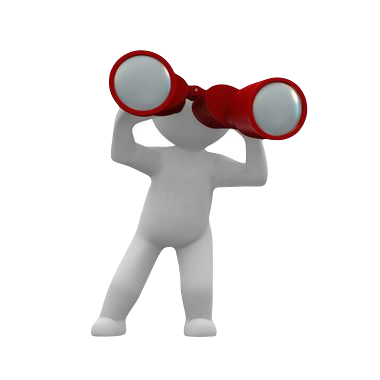 Gestion CLLE

Bon de commande pour l’impression de la thèse
Compte tenu de la situation sanitaire liée à la COVID 19, consultez votre école doctorale pour le déroulement de la soutenance
8
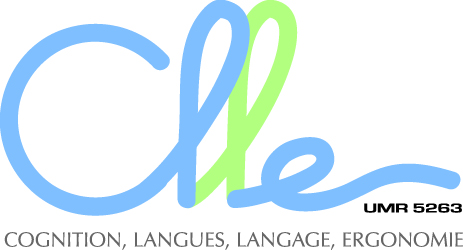 Accueil Maison de la recherche
 05 61 50 37 00
Accueil 
Maison de la recherche

 05 61 50 37 00
Université Toulouse Jean JaurèsMaison de la Recherche5 allée Antonio Machado31058 Toulouse cedex
Pour tout problème lié
à une urgence …
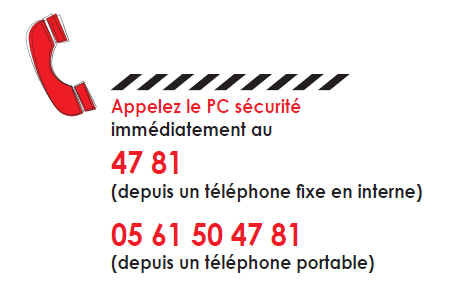 http://clle.univ-tlse2.fr/